Unit 7 Spring Festival 
Did you have a big dinner.
WWW.PPT818.COM
Look at the pictures and say what festivals they are.
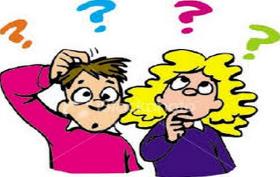 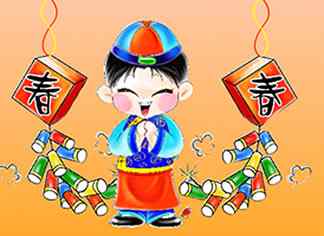 Chinese Spring Festival
                      春节
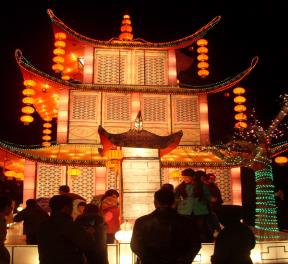 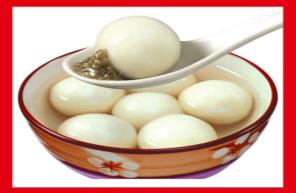 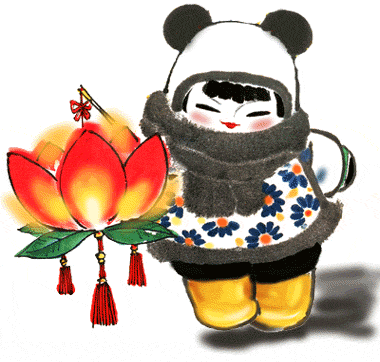 The Lantern Festival
         元宵节
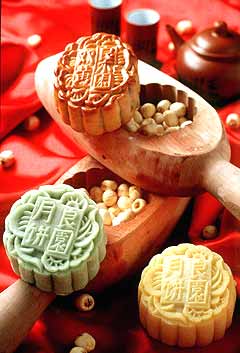 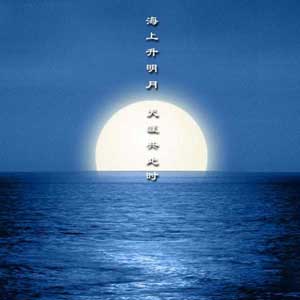 Mid-Autumn Festival
          中秋节
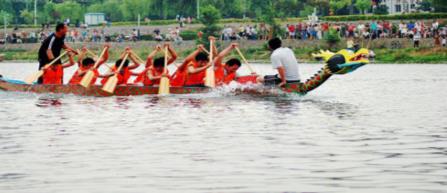 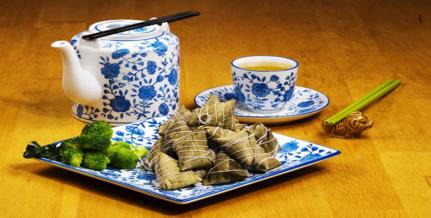 The Dragon Boat Festival
           端午节
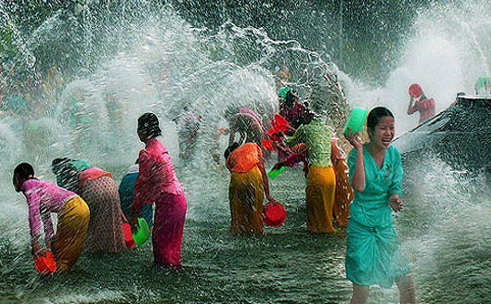 The Water Festival
            泼水节
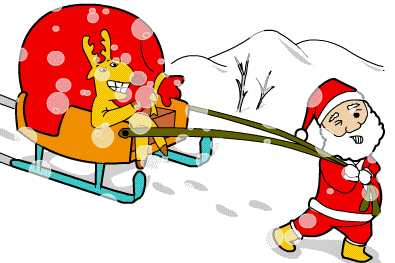 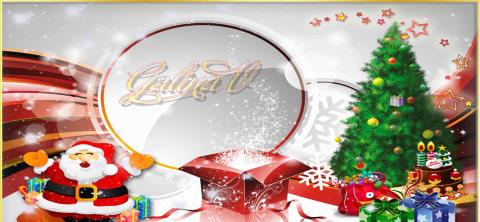 Christmas Day
          圣诞节
Discussion
What is your favourite festival? 
Why do you like it most?
What did you do at the festival?
What did you do at the Spring Festival?
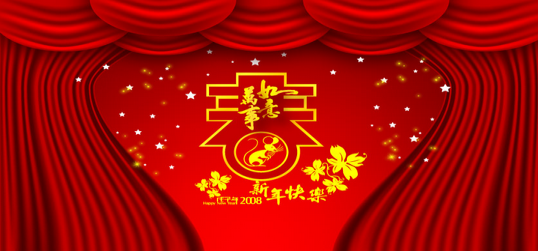 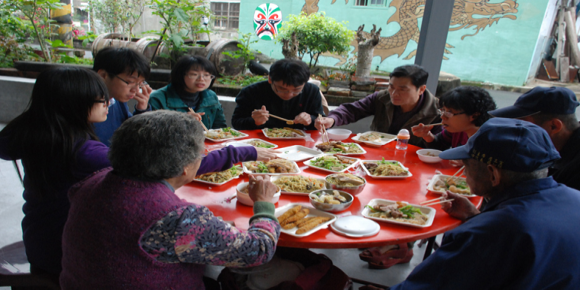 The family got together and had a big dinner.
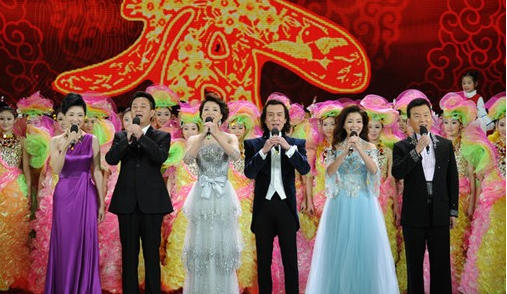 The family watched the Spring Festival Gala.
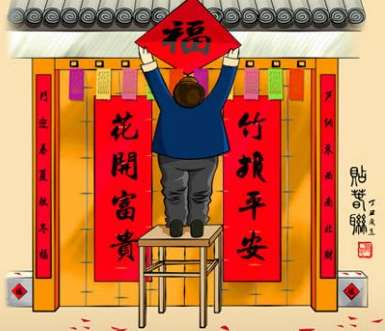 We put up the Spring Festival couplets.
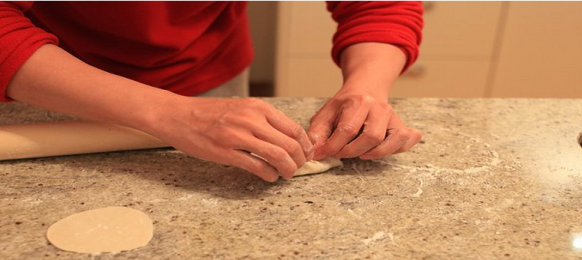 The family made Jiaozuo together.
Good bye